Welcome to the QR codes Activity Album!
Download the QR lector App in your smarphone (Escaner de código QR)
Choose the topic or grammar you want to work with
Place the scanner in front of the QR code (Acerca el lector al código en la presentación de Power Point)
Work on the activity clicking on the audio, then you can see the script, the grammar and then complete the quiz.
Instructions
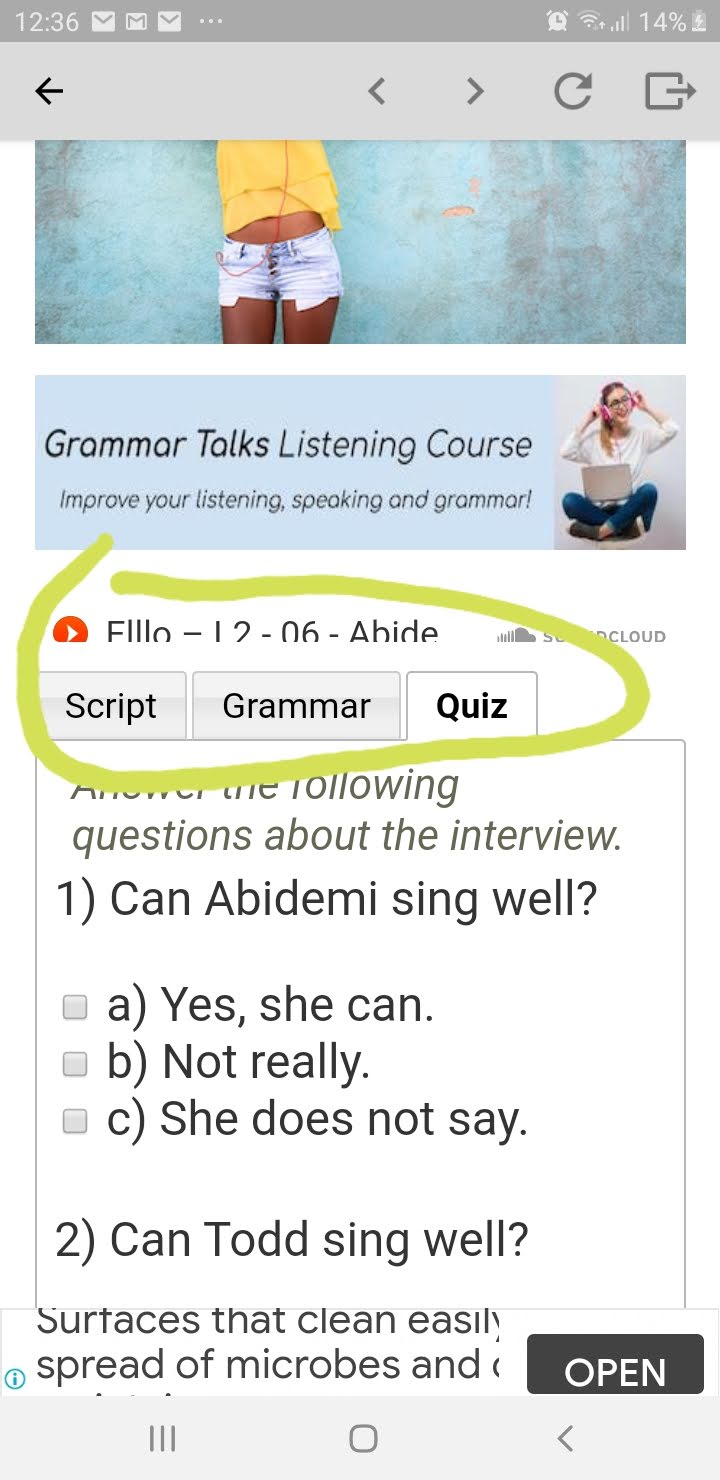 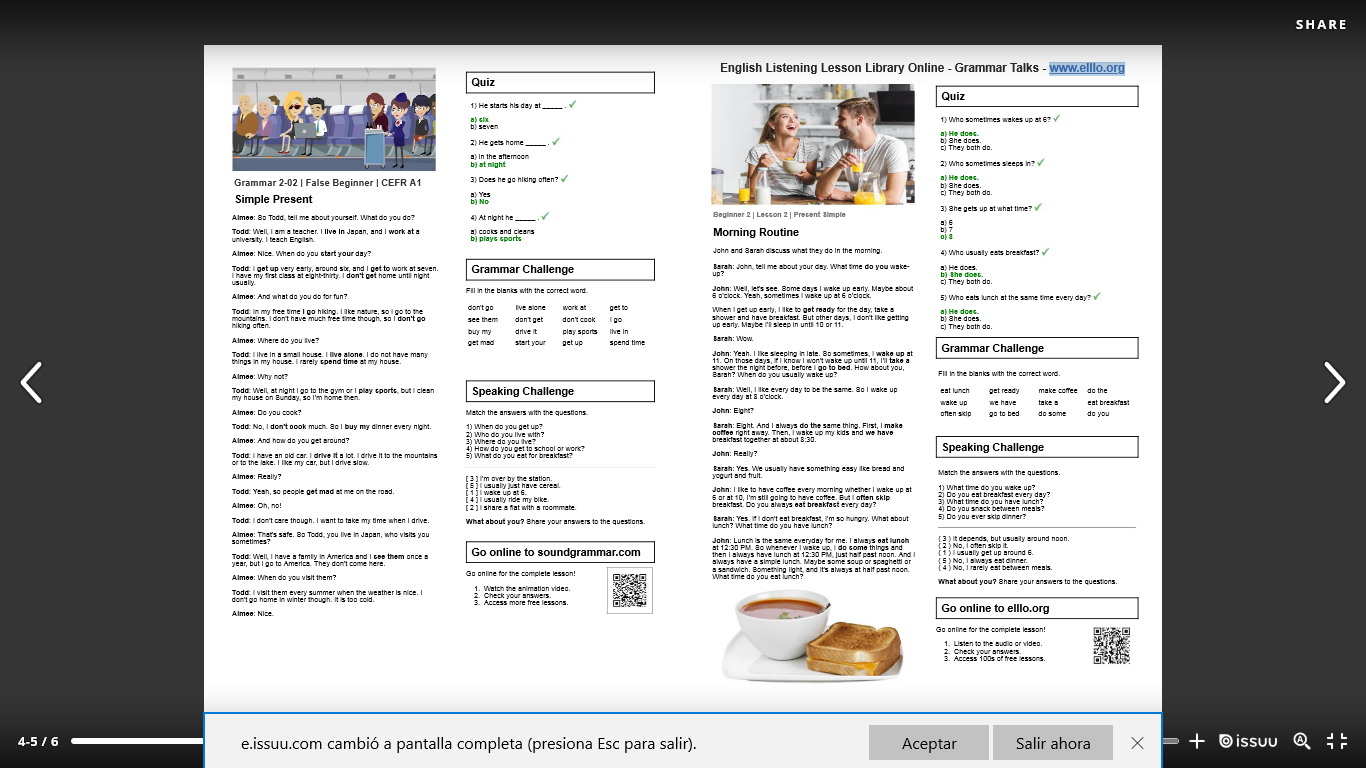 Simple present questions
Can and Can’t for ability
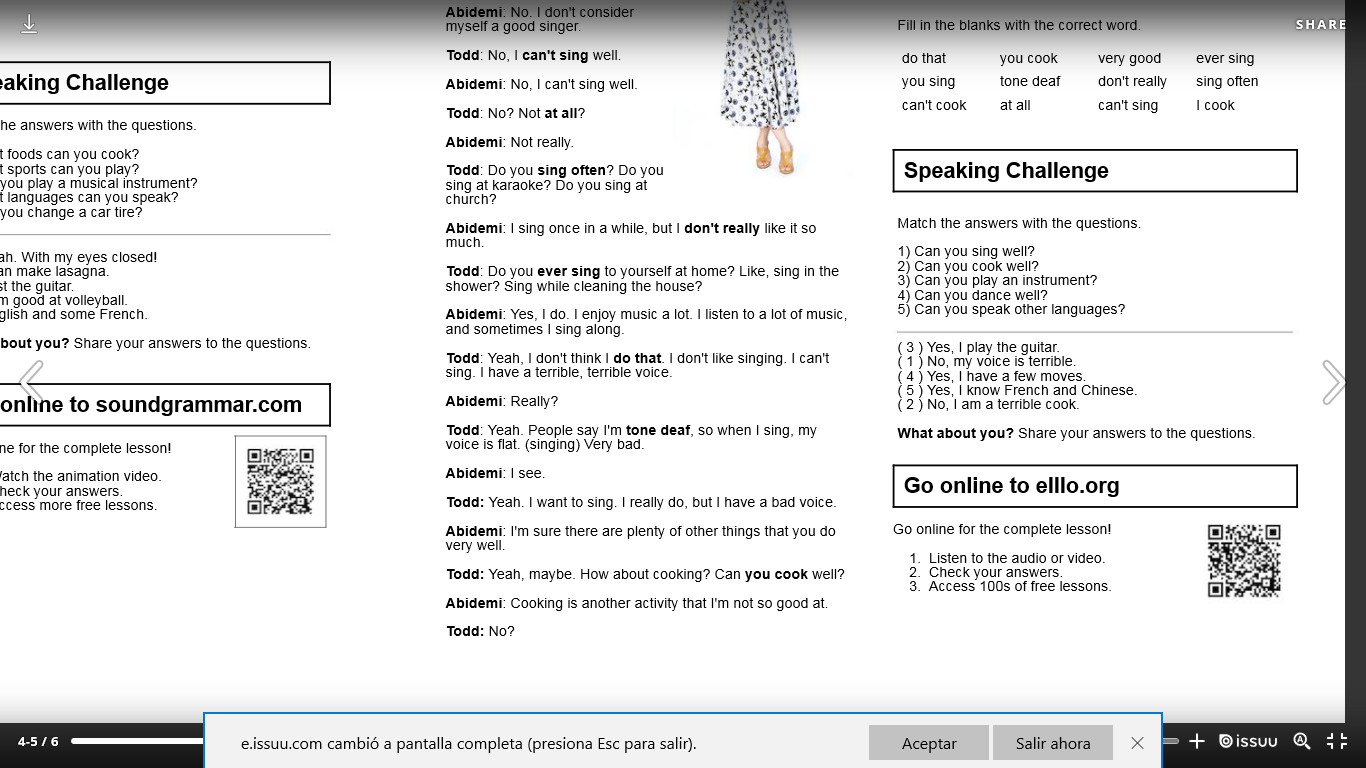 Subject-verb agreement singular/pluralnoncount
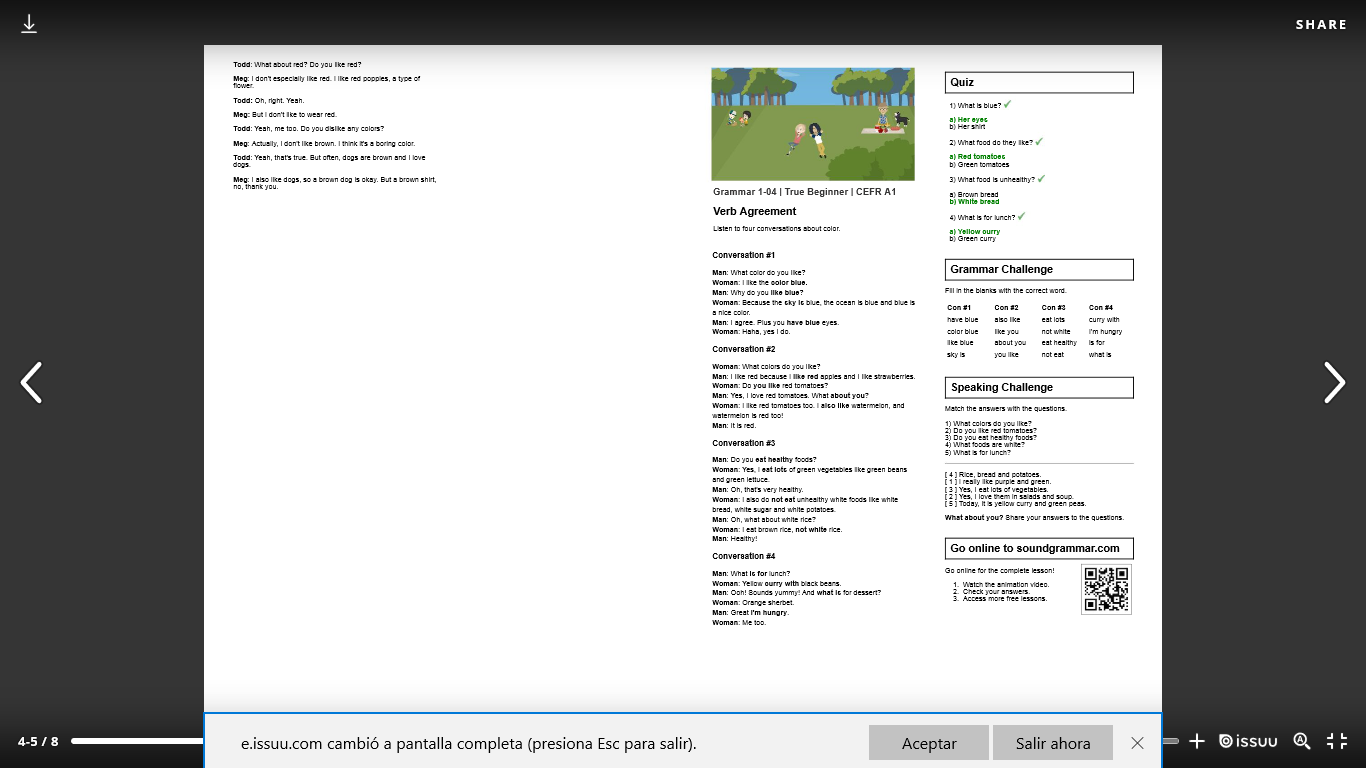